单击此处添加标题
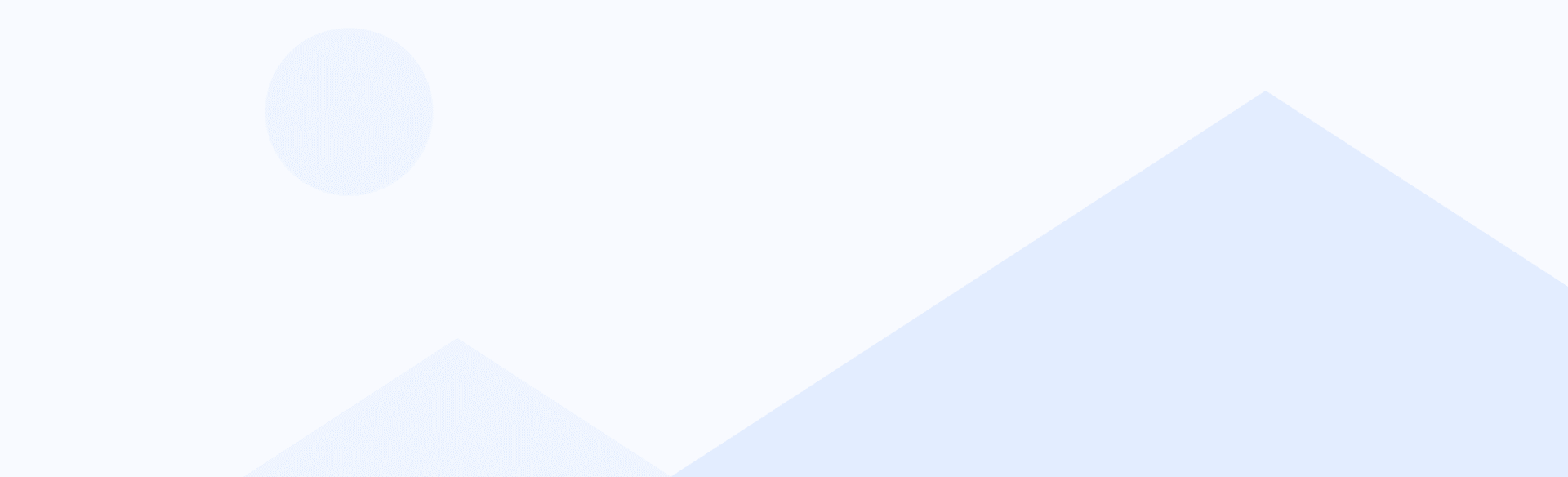 单击此处添加正文